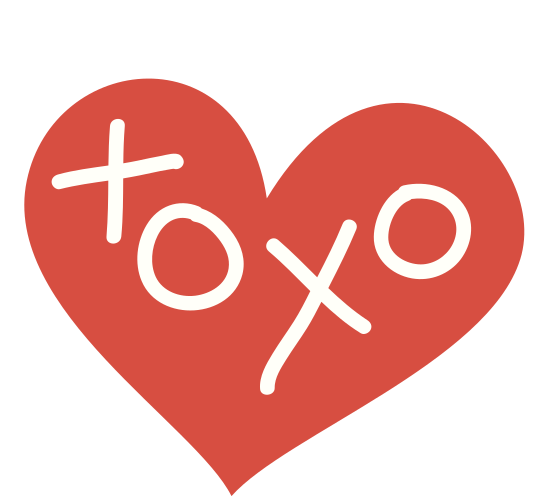 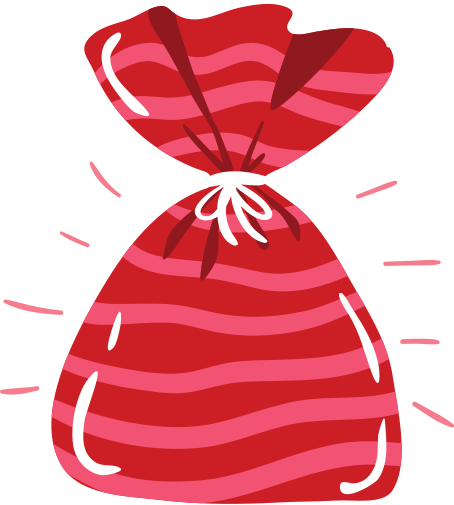 NATIONAL COMMUNITY PHARMACIST ASSOCIATION PRESENTS:
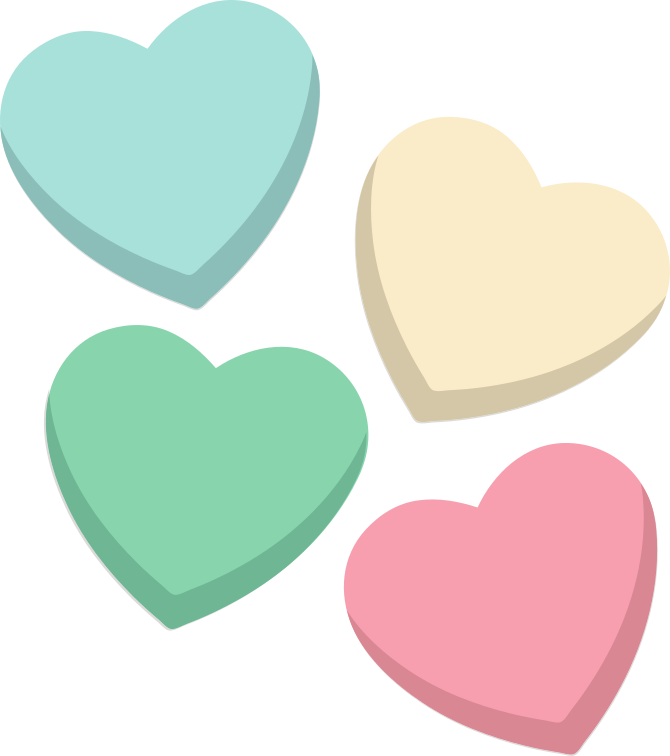 VALENTINE'S DAY CANDY GRAMS
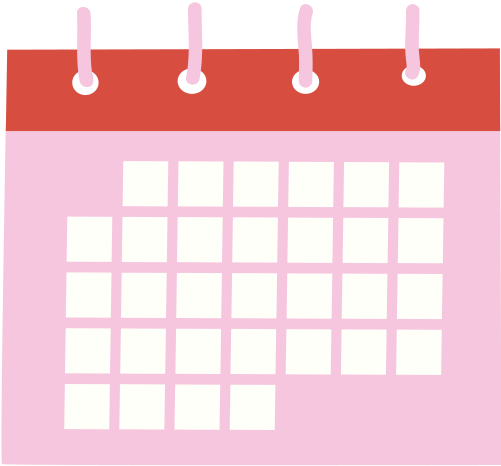 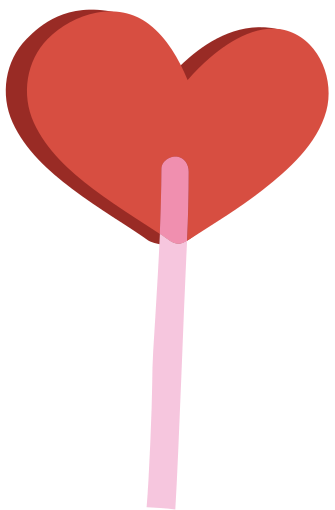 SEND A CANDY GRAM TO YOUR FRIENDS FOR $2.00 EACH 

ORDER HERE 
UNTIL 2/9/2022 AT 11PM
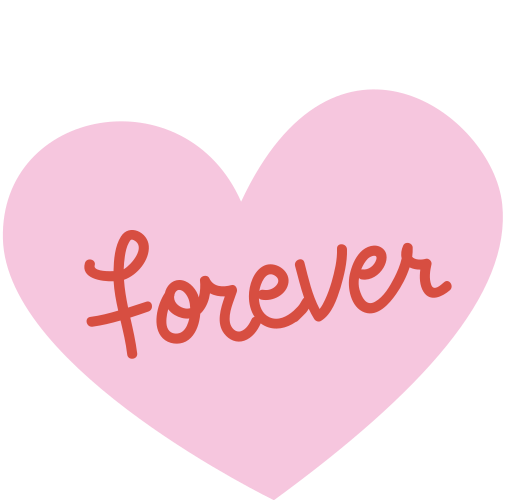 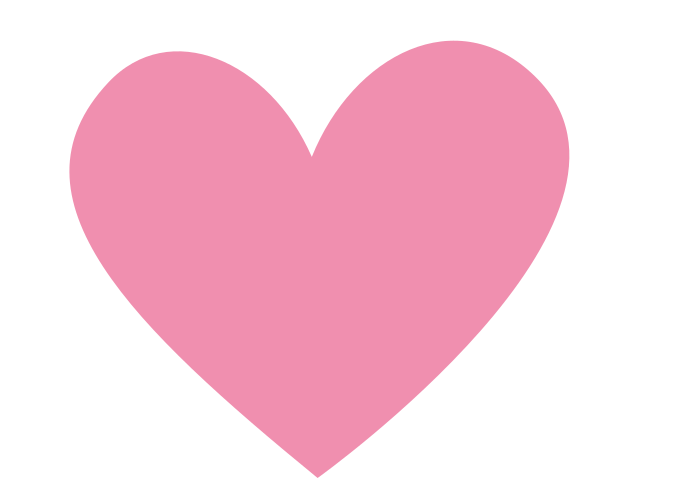